义务教育教科书数学五年级上册
多边形的面积
（整理复习）
张家港市实验小学 王 英   
       
       2022年11月17日
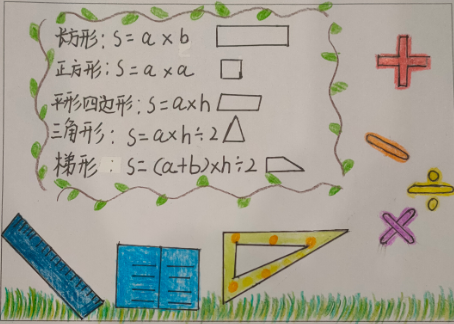 丁子轩
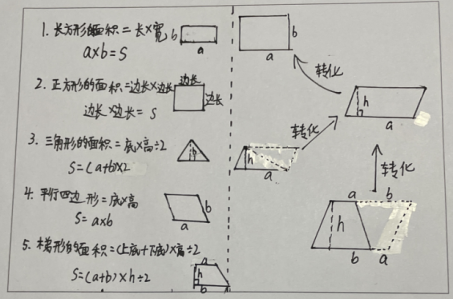 冯芷昕
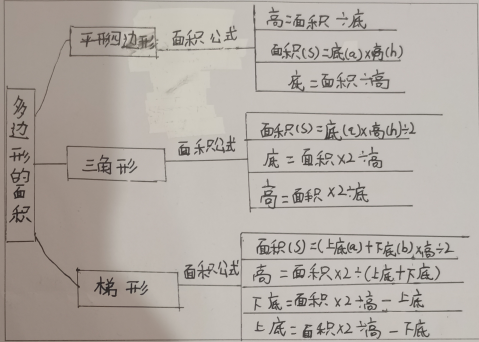 葛祎暄
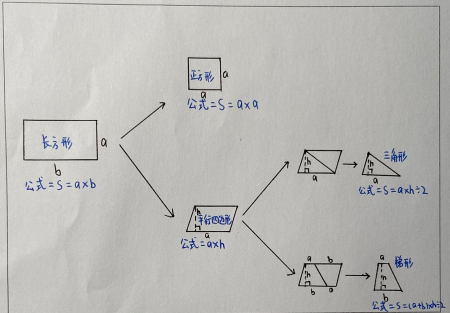 陈浩轩
导学单分享
小组活动
本学期我们重点学习了平行四边形、三角形、梯形的面积推导公式，请你选择其中的一个图形，在四人小组里说一说，它的面积公式是如何推导出来的？
转化
转化
转化
温故知新
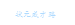 h
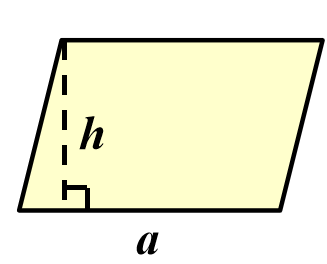 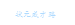 a
h
S＝ah÷2
h
a
a
S＝ah
a
h
b
a
h
a+b
S＝（a＋b）h÷2
a
a
a
h
观察比较：平行四边形、三角形和梯形面积公式的推导方法有什么相同之处？
b
1厘米
3厘米
5厘米
5×3=15（  ）
个
？
3厘米
5厘米
5×3=15（厘米²）
梯形的面积=（上底+下底）×高÷2
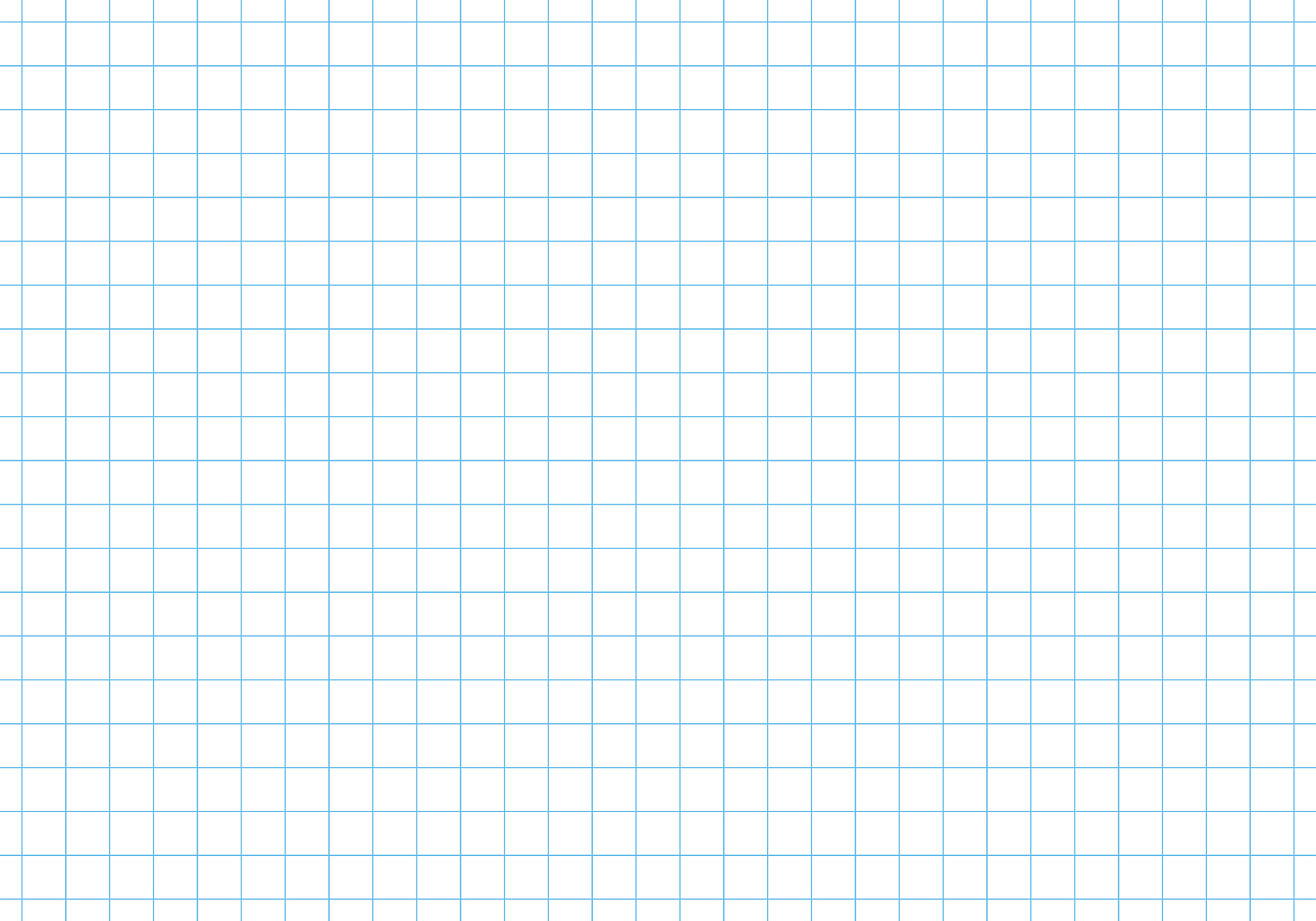 a
5
h
9cm
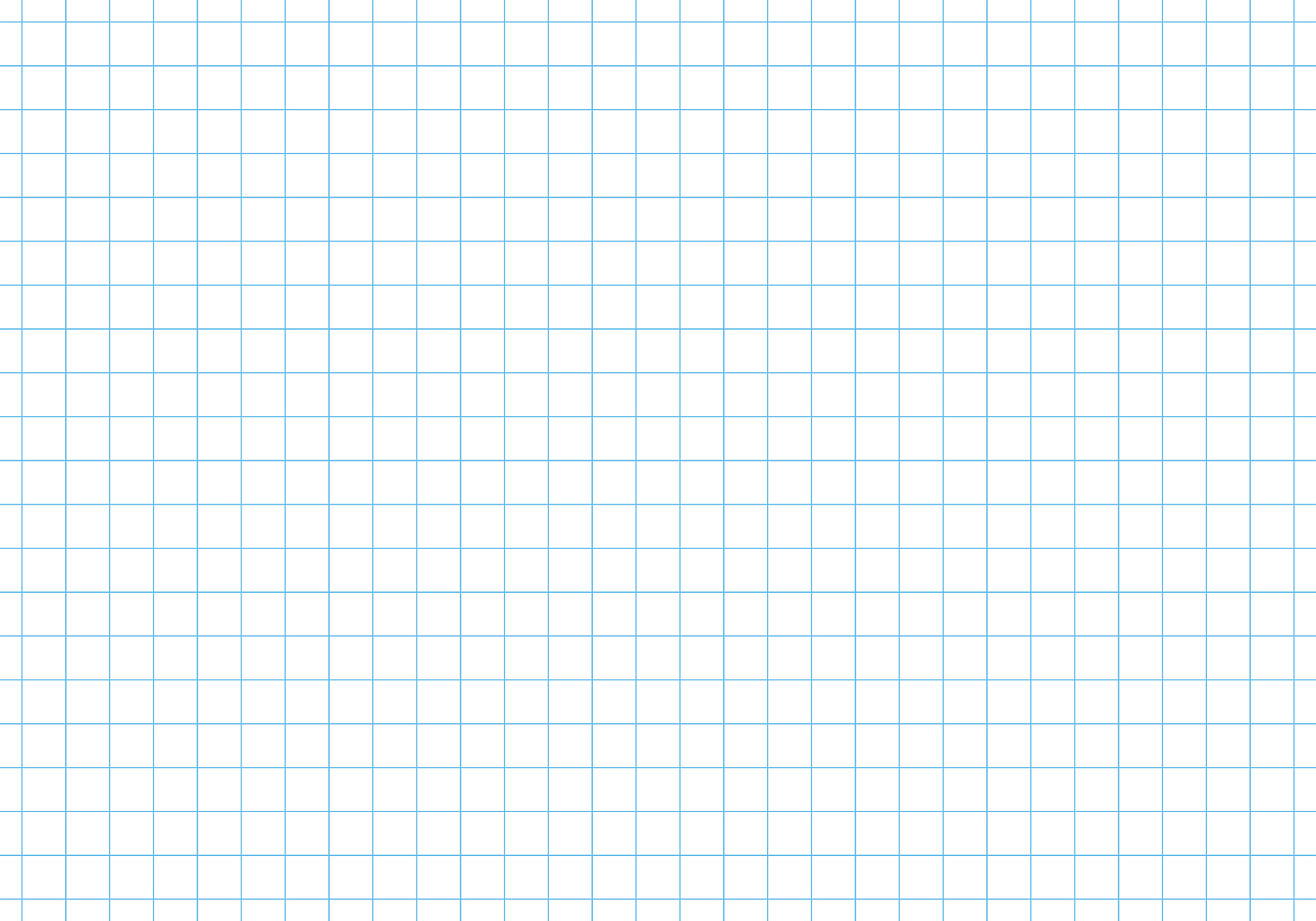 a
5
h
9cm
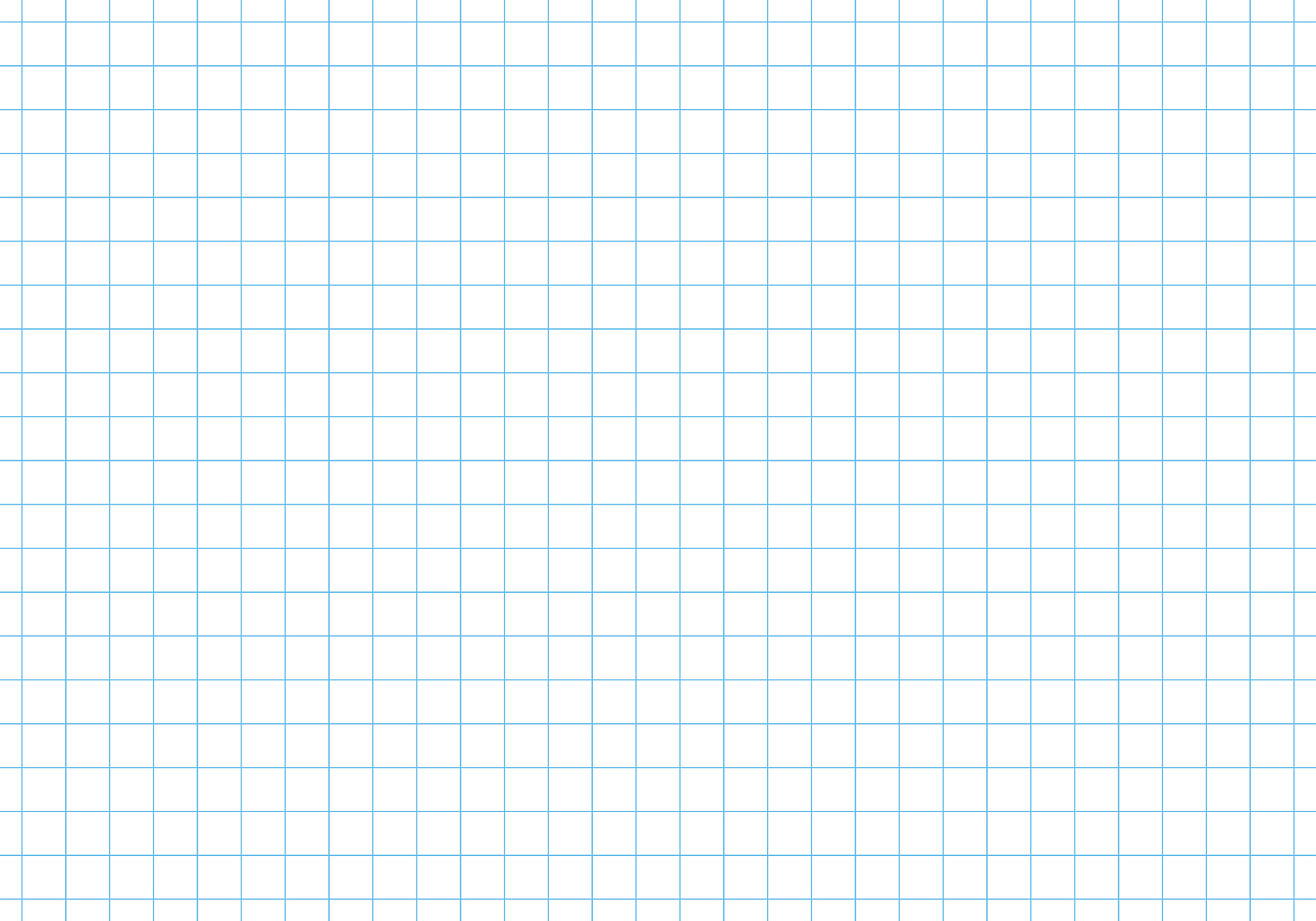 a
h
5
9cm
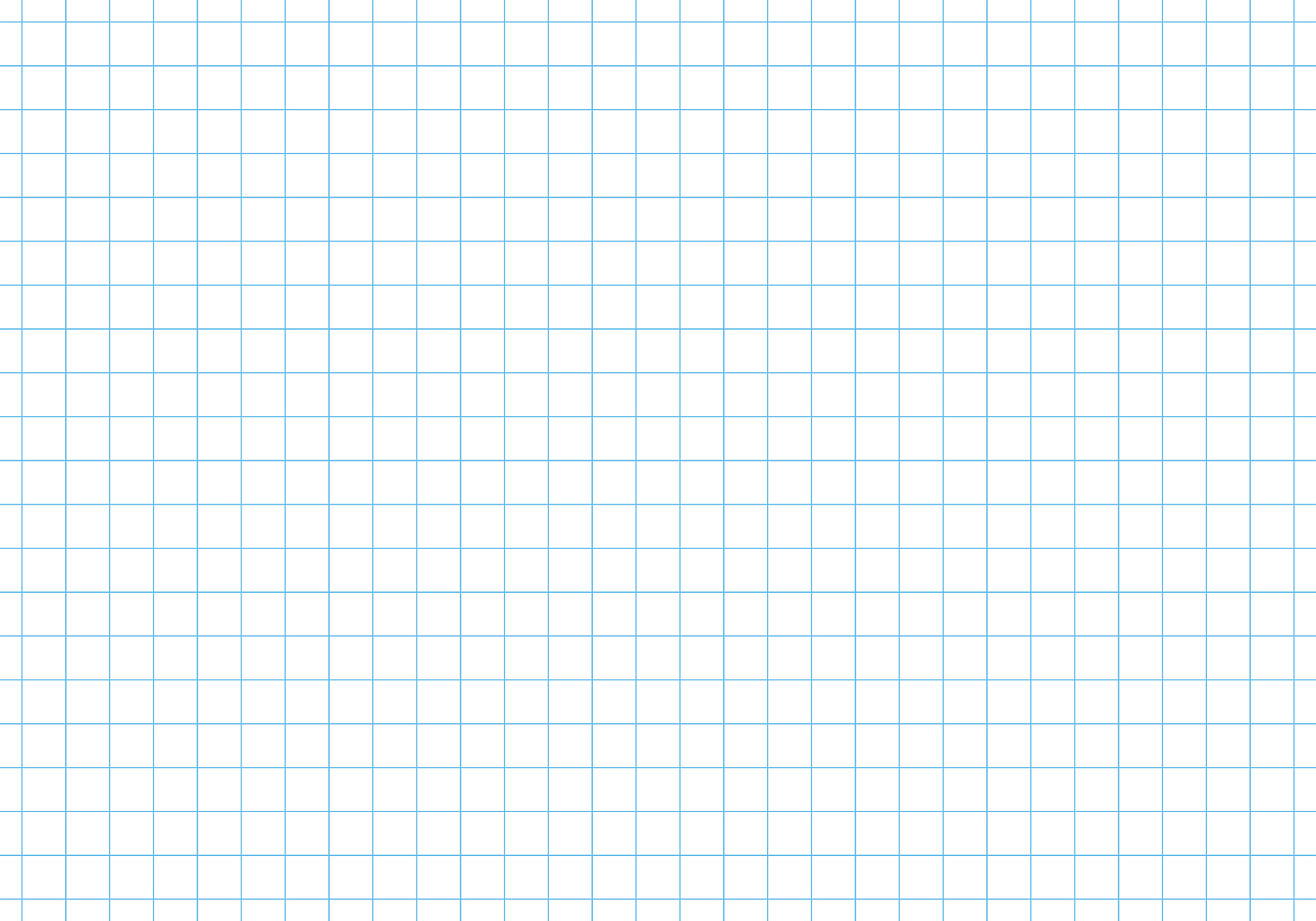 a
5
h
9cm
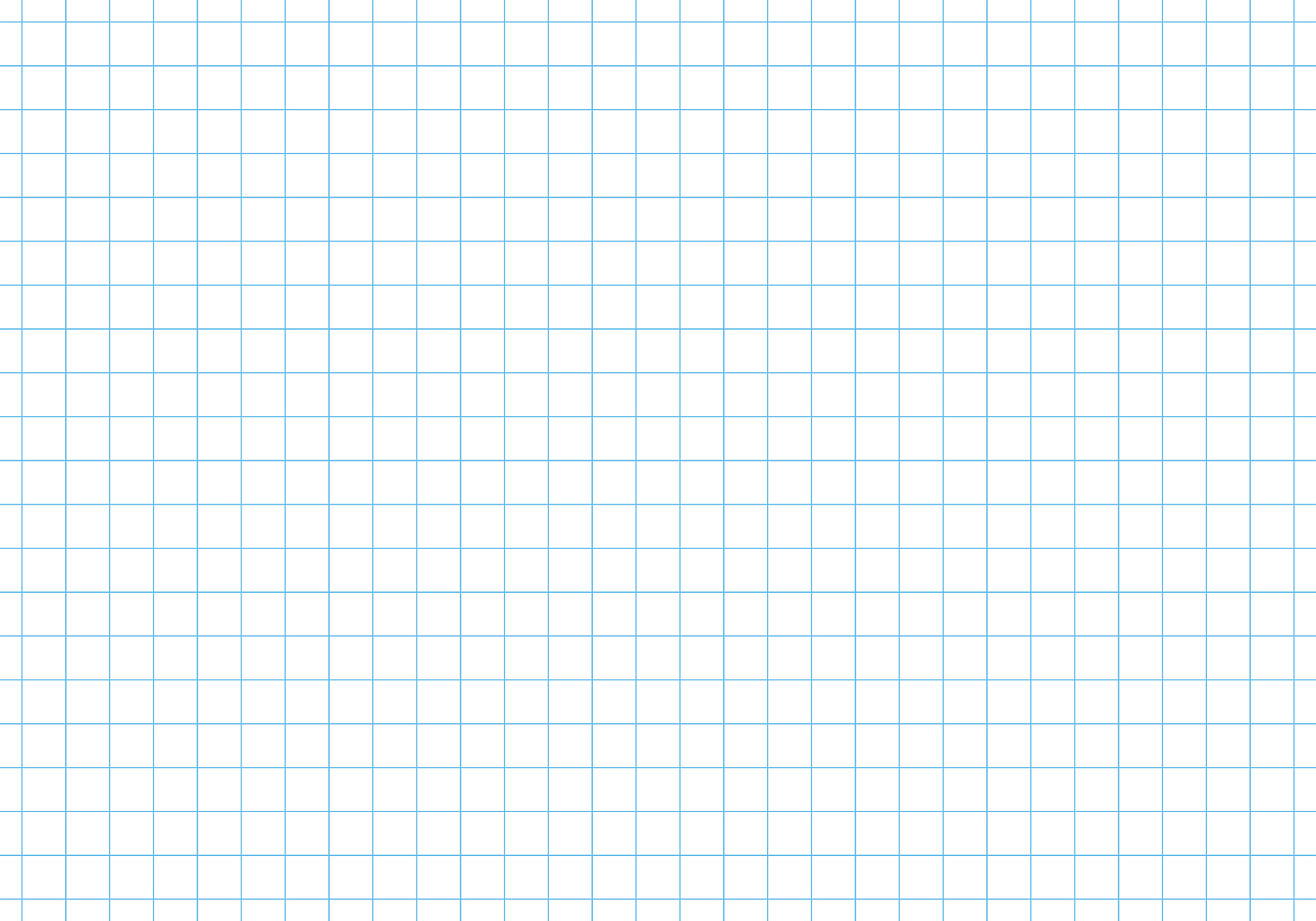 a
h
5
9cm
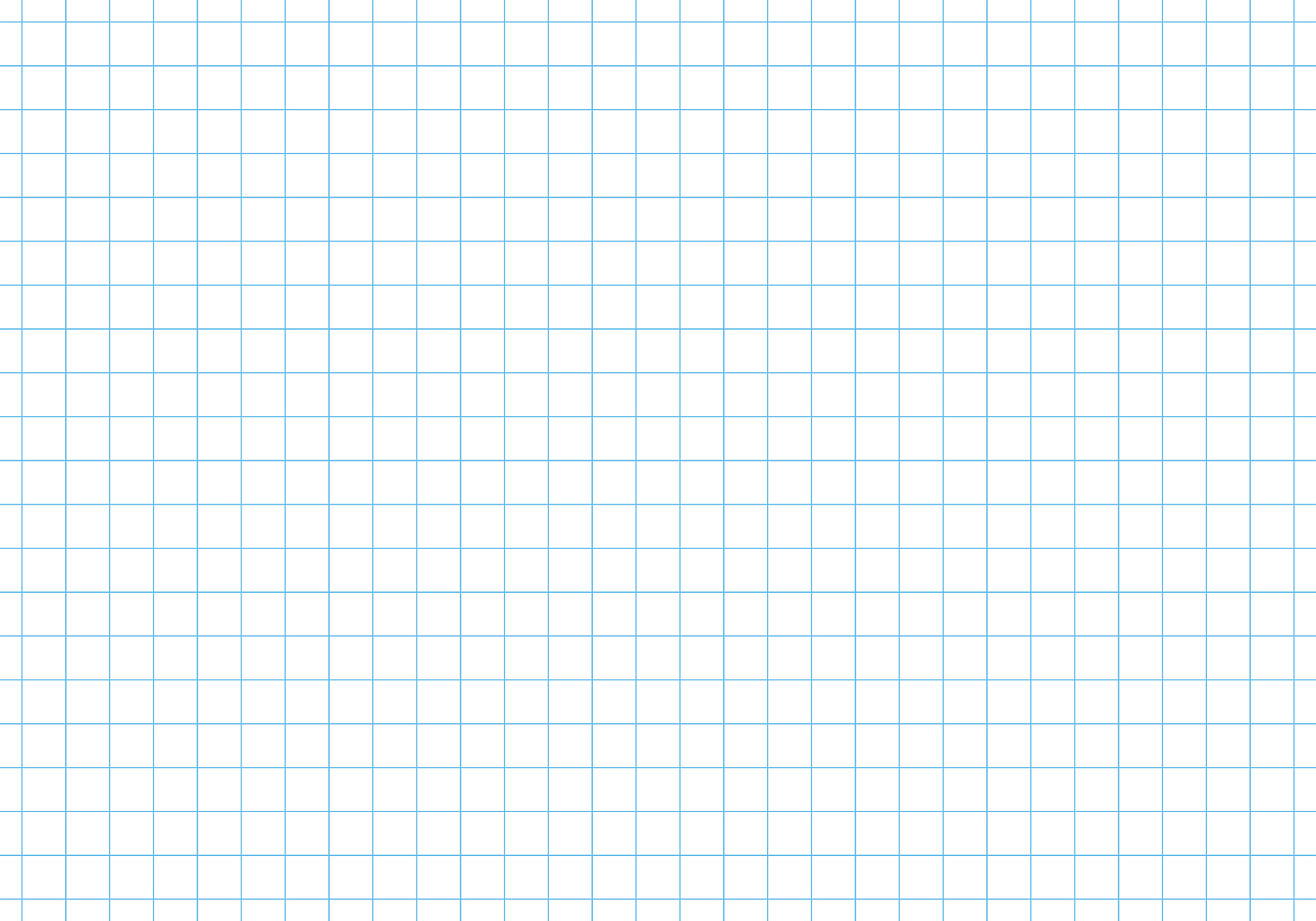 a
7
h
5
9cm
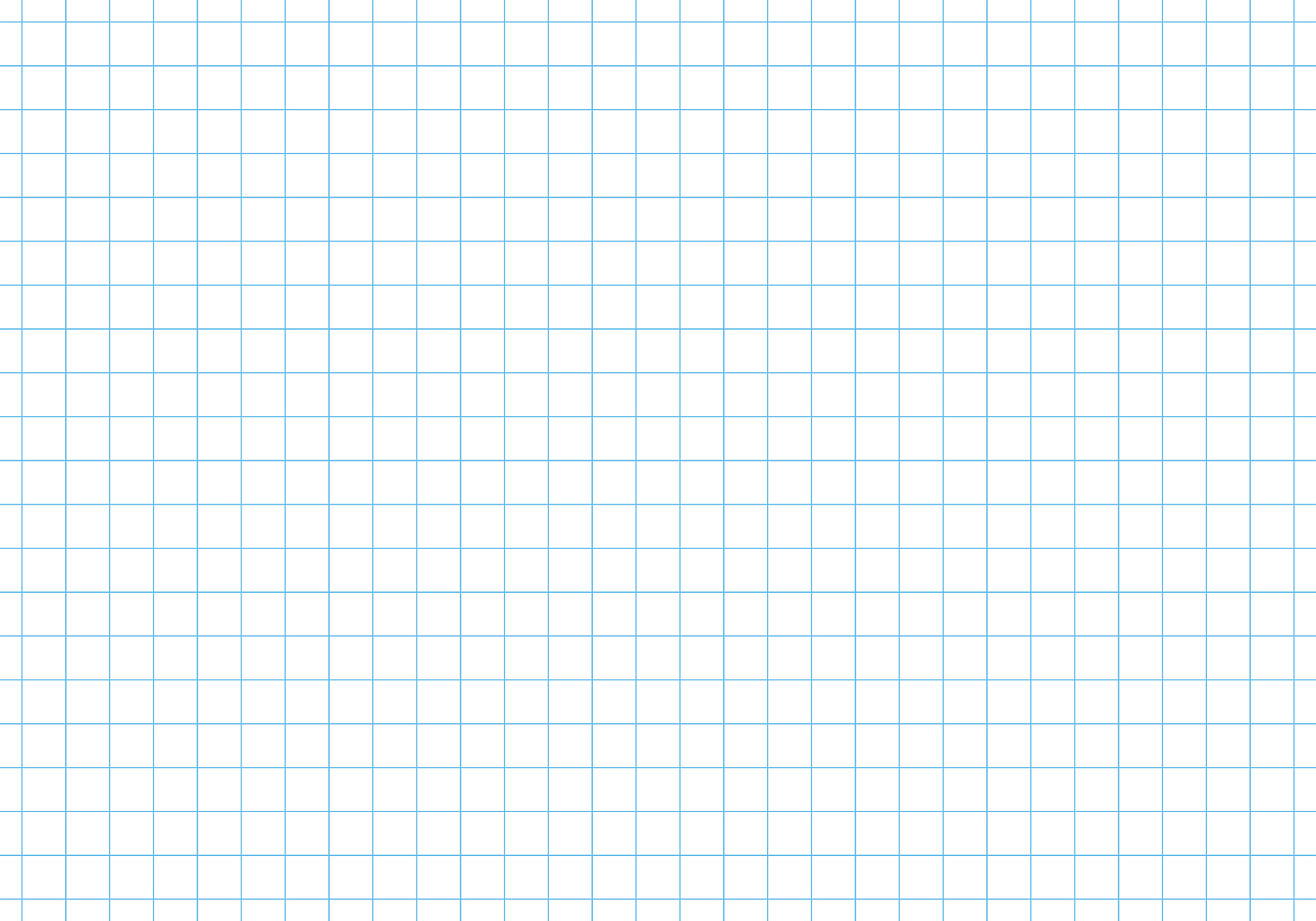 a
h
5
9cm
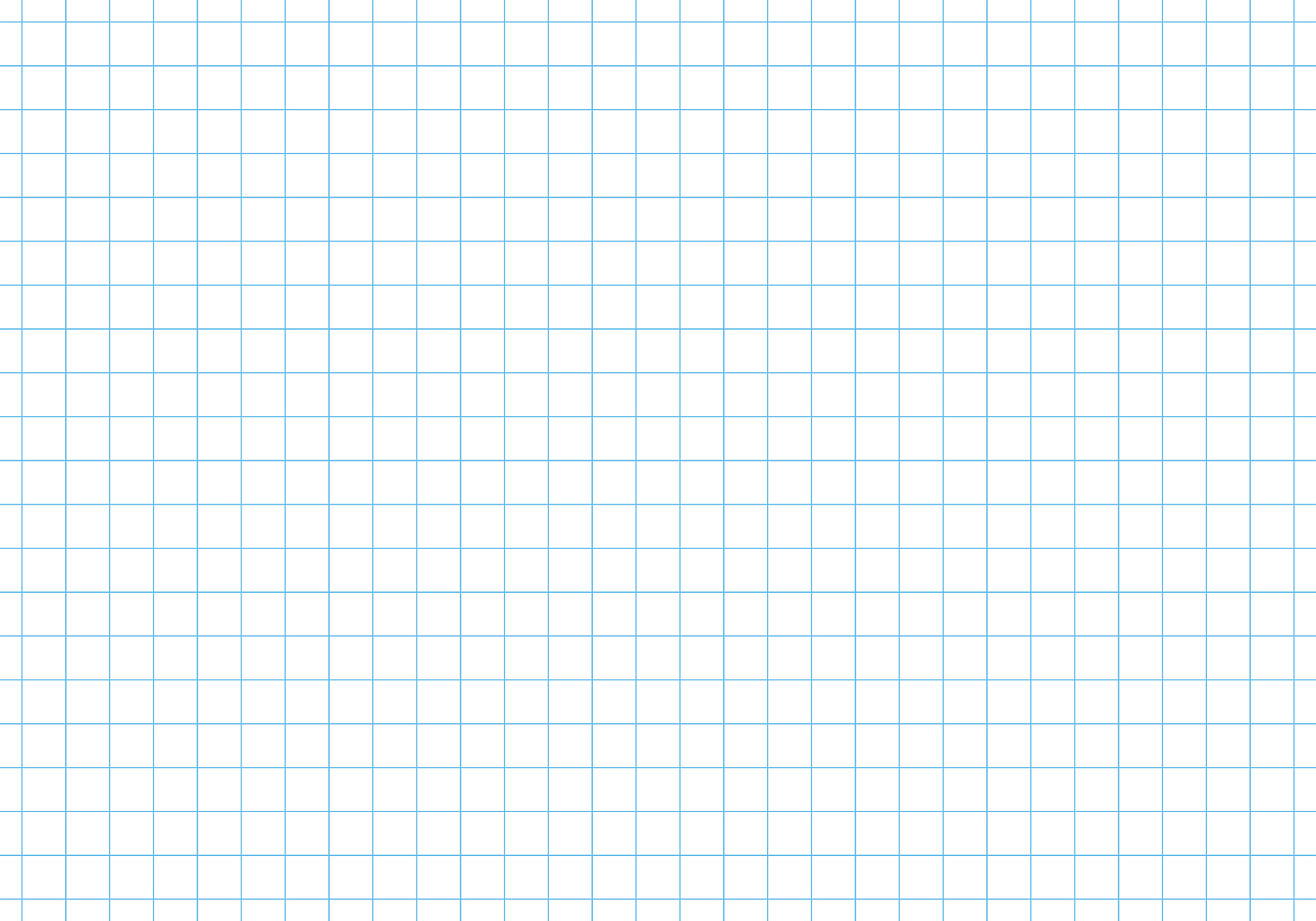 a
h
5
9cm
挑战一
在这组平行线之间，画出面积相等的平行 
  四边形、三角形、梯形各一个。
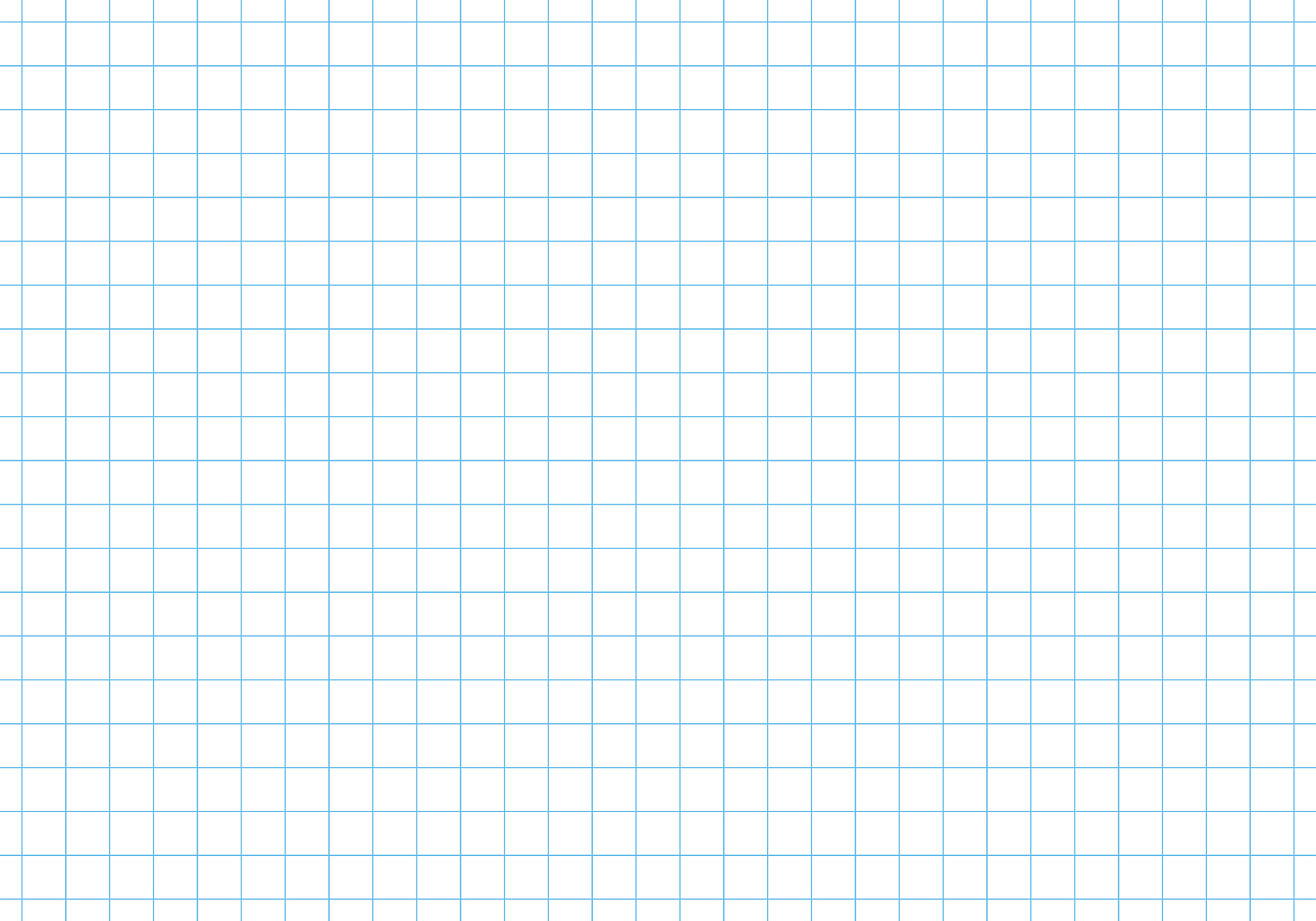 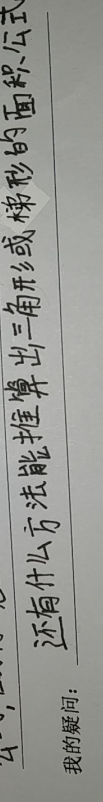 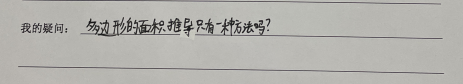 冯芷昕
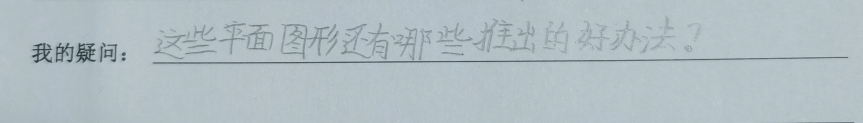 徐子蕾
导
唐琮睿
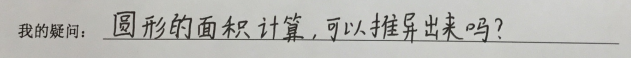 李诗晗
我的疑问
a+b
a+b
……
S=(a+b)×h÷2
a+b
a+b
a+b
a
h
b
挑战二
你还能把这个梯形转化成我们已经学过的哪些平面图形？从而推导它的面积公式。
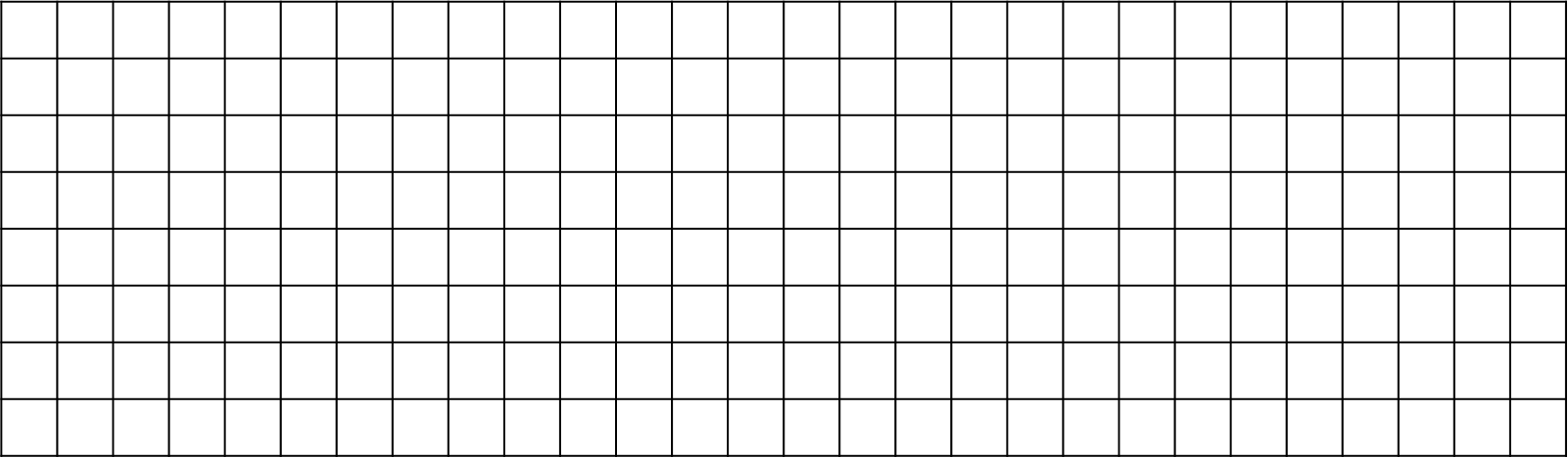 a
h
b
挑战二
你还能把这个梯形转化成我们已经学过的哪些平面图形？从而推导它的面积公式。
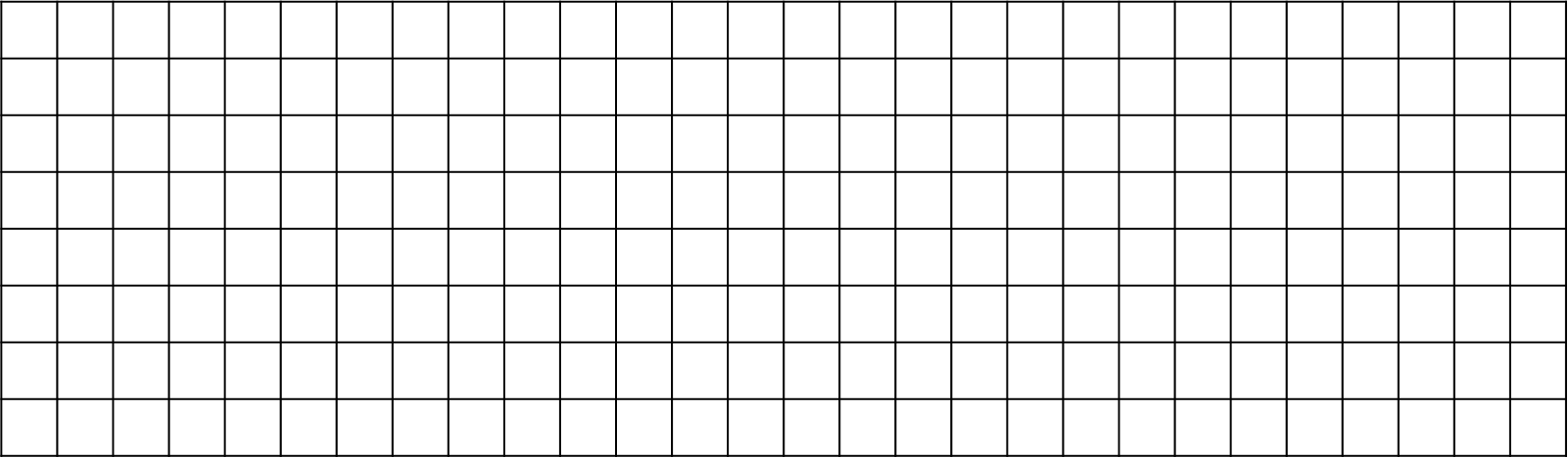 a
h
b
挑战二
你还能把这个梯形转化成我们已经学过的哪些平面图形？从而推导它的面积公式。
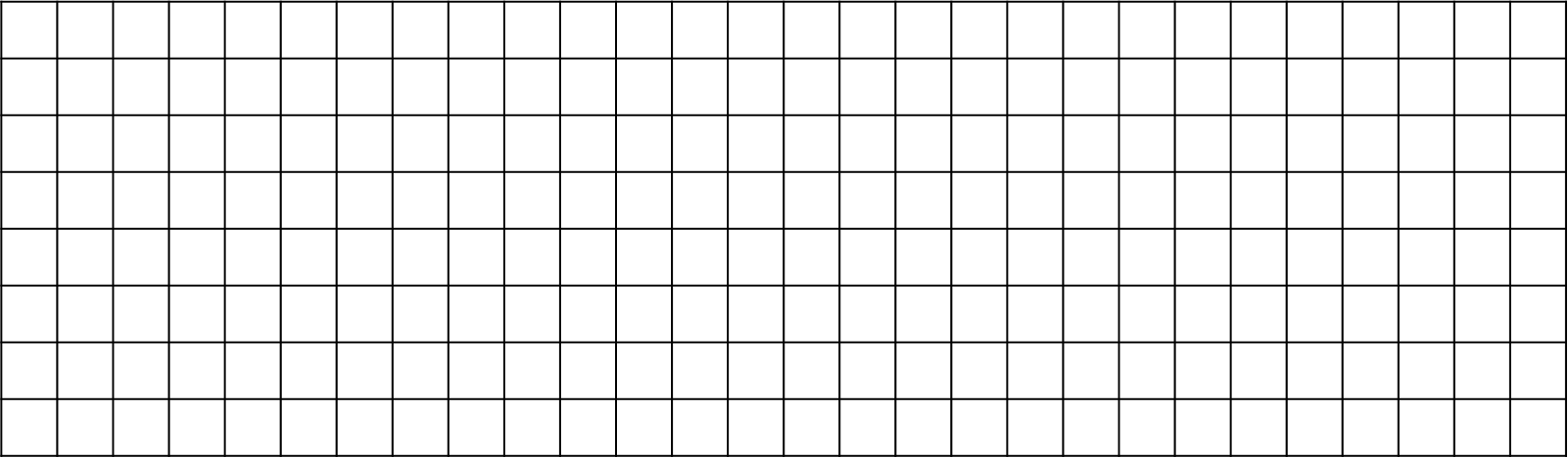 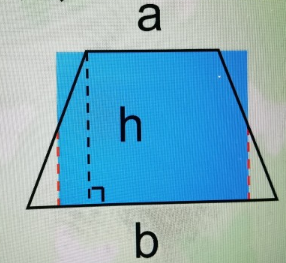 (a+b)÷2×h
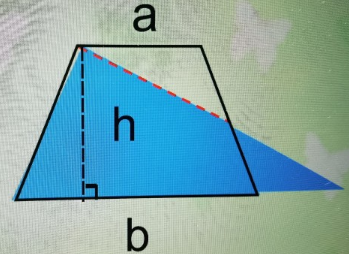 (a+b)×h÷2
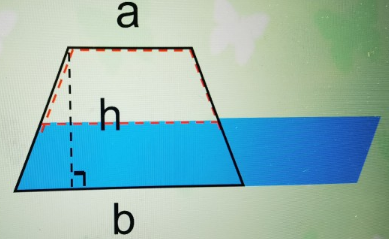 (a+b)×（h÷2）
……
挑战三
给同桌画一个多边形，并请他（她）计算图形的面积。
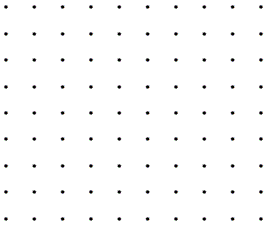 1cm
挑战三
你能计算出下面这个图形的面积吗？
1cm
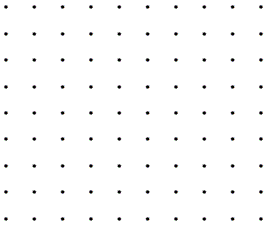 挑战三
你能计算出下面这个图形的面积吗？
1cm
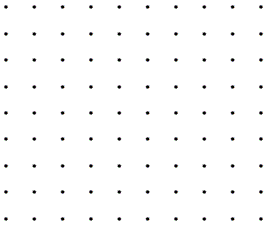 挑战三
你能计算出下面这个图形的面积吗？
1cm
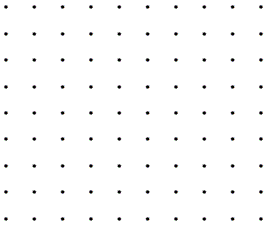 挑战三
下列图形的面积还会求吗？
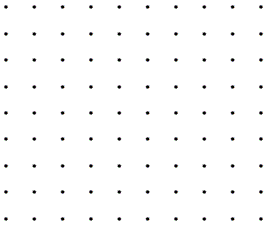 说说你的“没想到”
谢谢聆听！恳请指导!